Устойчивое развитие. Индекс живой планеты (ИЖП)
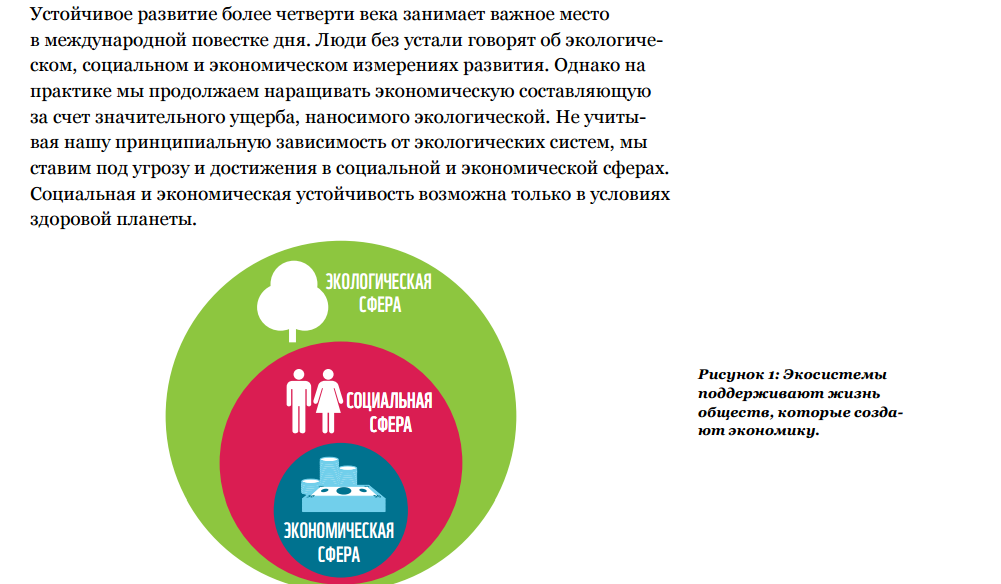 ИЗЫМАЯ БОЛЬШЕ РЕСУРСОВ, ЧЕМ СПОСОБНЫ ВОСПРОИЗВЕСТИ НАШИ ЭКОСИСТЕМЫ И ПРИРОДНЫЕ ПРОЦЕССЫ, МЫ СТАВИМ ПОД УГРОЗУ СОБСТВЕННОЕ БУДУЩЕЕ
Индекс живой планеты (ИЖП), отражающий численность более чем 10 тысяч репрезентативных популяций млекопитающих, птиц, пресмыкающихся, земноводных и рыб, снизился на 52% с 1970 года. Иными словами, за период, соответствующий менее чем двум человеческим поколениям, численность популяций позвоночных видов животных сократилась более чем вдвое. Эти формы жизни образуют ткань экосистем, поддерживающих жизнь на земле, и динамика их численности – барометр, отражающий то, что мы делаем с нашей планетой, с нашим единственным домом.
Экосистемы поддерживают жизнь обществ, которые, в свою очередь, создают экономику, а не наоборот. Однако, хотя человек является продуктом природного мира, мы стали ведущей глобальной силой, влияющей на экологические и биологические системы планеты.
Индекс живой планеты
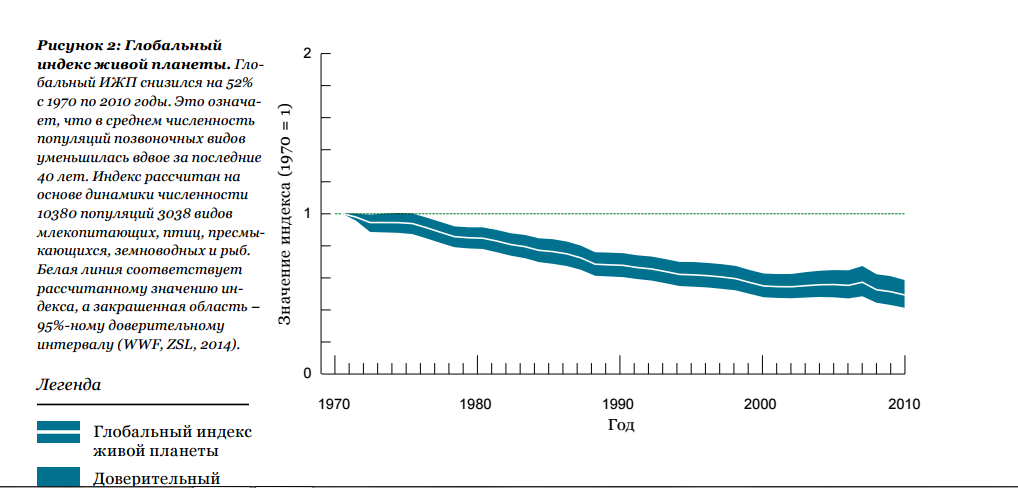 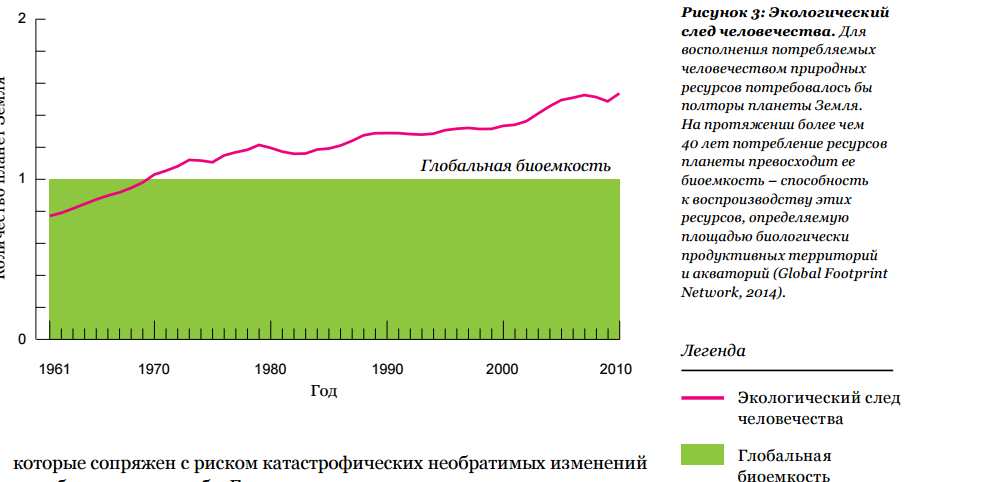 Как показывает экологический след человечества (рис. 3), для воспол- нения природных ресурсов и услуг, ежегодно потребляемых челове- чеством, потребовалось бы полторы планеты Земля. Это потребление включает использование возобновляемых ресурсов для получения продовольствия, топлива и волокон, использование земельных ресурсов под застройку, а также поглощение наших выбросов диоксида углерода лесами. На протяжении более чем 40 лет потребление человеком ресурсов планеты превосходит ее биоемкость – способность к воспроизводству ресурсов, определяемую площадью биологически продуктивных территорий и акваторий. Эта ситуация постоянного перерасхода делает все более трудной задачей удовлетворение потребностей растущего населения планеты и оставляет все меньше места для других биологических видов. Еще более осложняет ситуацию тот факт, что потребление природных ресурсов и услуг распределено неравномерно – для жителей промышленно развитых стран характерен гораздо более высокий уровень потребления
Хотя невозможно установить цену на природу, превратив ее в товар, оценка экономической ценности экосистем и их услуг является одним из способов демонстрации наших потерь в случае дальнейшей растраты нашего природного капитала.
По мере снижения индекса живой планеты и увеличения экологического следа способность планеты производить и восполнять жизненно важные ресурсы уменьшается. В современном мире почти миллиард человек страдает от голода, 768 млн человек не имеют доступа к источникам чистой, безопасной воды, а 1,4 млрд человек не имеют доступа к надежным источ- никам электроснабжения. Поддержание здоровых и устойчивых поселений с процветающим населением будет становиться все более сложной проблемой по мере роста численности населения и объемов потребления на фоне изменения климата и деградации экосистем. Однако эта проблема не является неразрешимой.
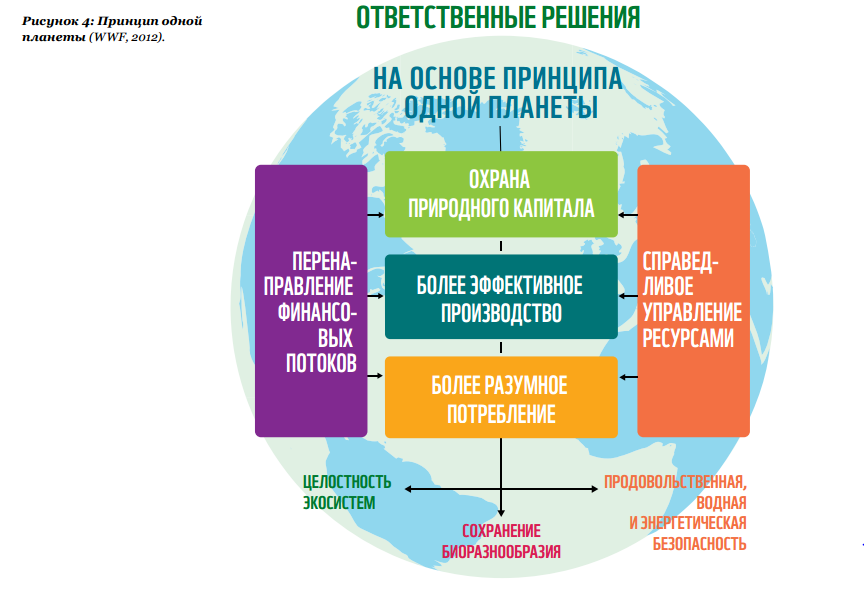 1. Уровень биоразнообразия резко снижается
• Глобальный индекс живой планеты снизился на 52% с 1970 по 2010 годы. Вследствие изменений в методике, направленных на более адекватный учет количества видов в различных таксономических группах и географических областях, степень снижения индекса является заметно большей.
 • Численность популяций пресноводных видов снизилась на 76%, что значительно превышает темпы снижения численности для морских (39%) и наземных (39%) видов. 
• Наиболее значительное снижение регионального индекса живой планеты наблюдается в Южной Америке, за которой с небольшим отрывом следует Азиатско-Тихоокеанский регион.
 • Индекс живой планеты для наземных особо охраняемых природных территорий снизился на 18%, что более чем в два раза меньше, чем темпы снижения общего ИЖП для наземных видов.
Темпы нашего потребления природных ресурсов являются неустойчивыми и продолжают расти
• При современном уровне потребления для воспроизводства используемых нами природных ресурсов потребовалось бы полторы планеты Земля. Это означает, что мы проедаем наш природный ка питал, еще более затрудняя удовлетворение потребностей будущих поколений. 
• На углеродный след приходится больше половины общего экологического следа человечества; примерно для половины стран, включенных в выборку, это самая большая составляющая экологического следа. 
• На сельское хозяйство приходится 92% мирового водного следа, и более 90% мирового сельского хозяйства зависит от атмосферных осадков как источника воды для орошения. Рост потребления воды человечеством и изменение климата приводят к усугублению проблемы водного дефицита.
• Рост численности населения планеты на фоне высокого экологического следа на душу населения ведет к увеличению создаваемой нами нагрузки на ресурсы планеты. 
• Как и ранее, экологический след на душу населения в странах с высоким уровнем доходов почти в пять раз превышает аналогичный показатель для стран с низким уровнем доходов.
 • Импортируя природные ресурсы, страны с высоким уровнем доходов могут фактически «экспортировать» потерю биоразнообразия. Тогда как в странах с высоким уровнем доходов наблюдается повышение уровня разнообразия на 10%, в странах со средним уровнем доходов наблюдается существенное снижение уровня биоразнообразия (18%), в странах с низким уровнем доходов – снижение биоразнообразия на 58%
Страны с высоким уровнем развития человеческого потенциала, как правило, имеют больший экологический след на душу населения. Перед странами стоит проблема повышения уровня развития человеческого потенциала с одновременным сохранением экологического следа на уровне, приемлемом с точки зрения глобальной устойчивости
• Концепция планетарных пределов определяет девять регулирующих процессов, поддерживающих условия на Земле в стабильном состоянии, благоприятном для жизни. 
• Выход за любой из девяти планетарных пределов может привести к резким или необратимым изменениям в состоянии окружающей среды. Есть веские основания полагать, что мы уже вышли за три предела, связанные с потерей биоразнообразия, изменением климата и азотным циклом. 
• Безотлагательно начав целенаправленные действия в глобальном масштабе, еще возможно удержать величину повышения температуры ниже 2°C, что считается «безопасным» уровнем, но это окно возможностей быстро закрывается. 
• Азот играет важную роль в обеспечении продовольственной безопасности в мировом масштабе, но азотное загрязнение наносит серьезный ущерб водным экосистемам, качеству воздуха, биоразнообразию, климату и здоровью населения.
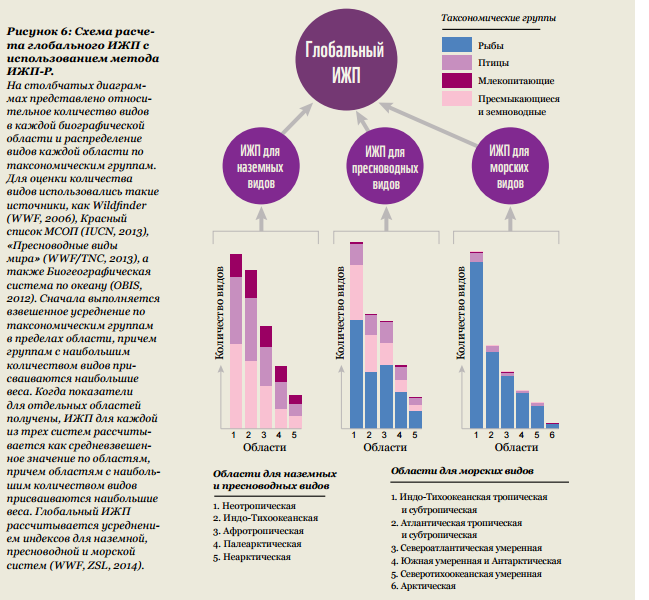 Каждая популяция, временные ряды численности которой включены в базу данных ИЖП, рассматривается как обитающая в одном из регионов – биогеографических областей суши или областей Мирового океана, а также относящаяся преимущественно к наземной, пресноводной или морской системе . Это позволяет анализировать динамику численности популяций для различных регионов и биомов.
соотношение количества популяций с ра- стущей, снижающейся и стабильной численностью для различных таксономических групп
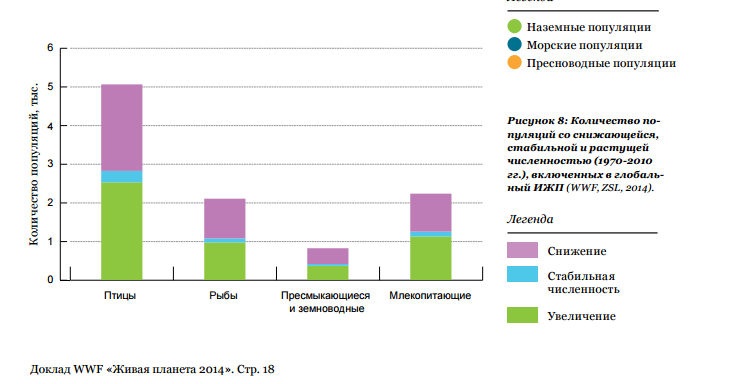 Индекс живой планеты может рассчитываться отдельно для умеренной и тропической зон. Каждая популяция относится к одной из двух зон в зависимости от того, является ли соответствующая биогеографическая область преимущественно умеренной или тропической. Результаты показывают, что численность позвоночных снижается как в умеренной, так и в тропической зонах, однако в тропиках средние темпы этого процесса выше. Численность 6569 популяций 1606 видов, включенных в ИЖП для умеренной зоны, снизилась в среднем на 36% с 1970 по 2010 годы. Аналогичный показатель для 3811 популяций 1638 видов, включенных в ИЖП для тропической зоны составил 56%
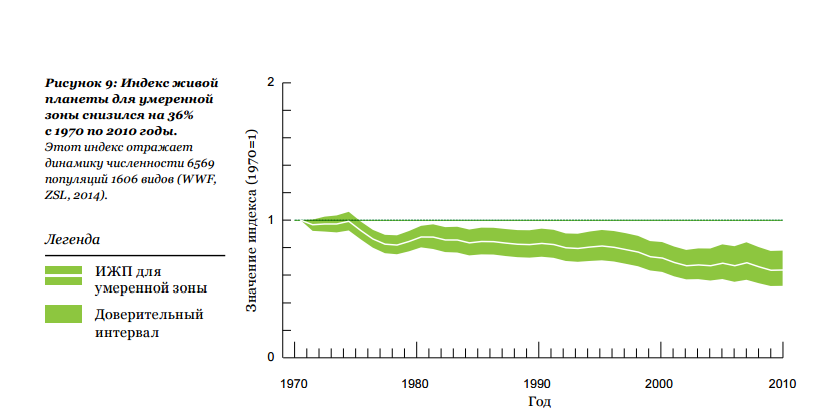 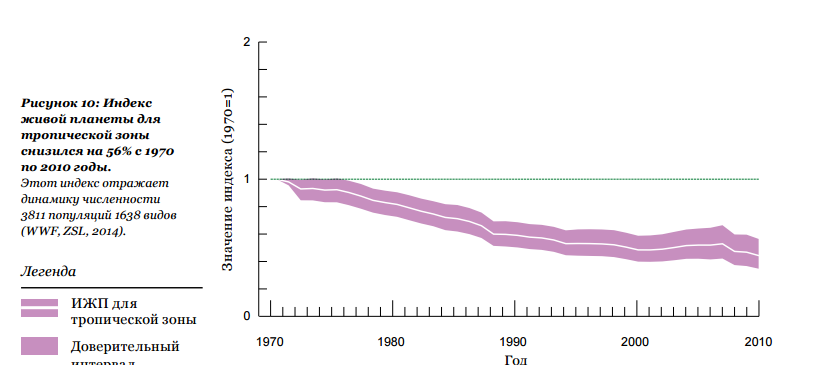 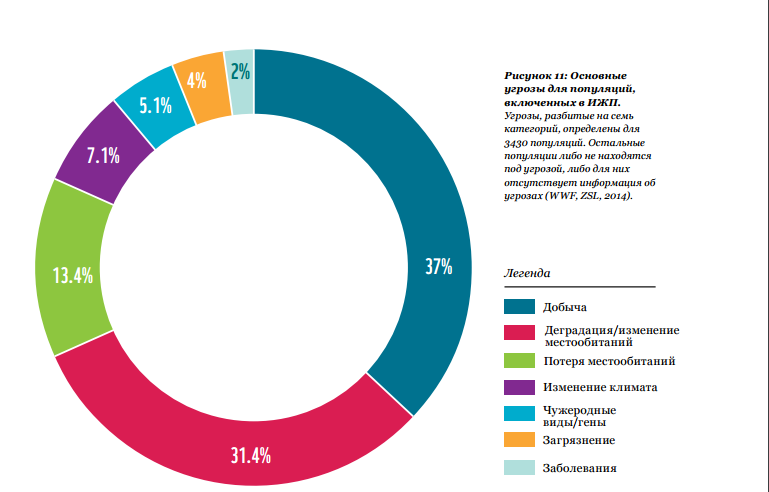 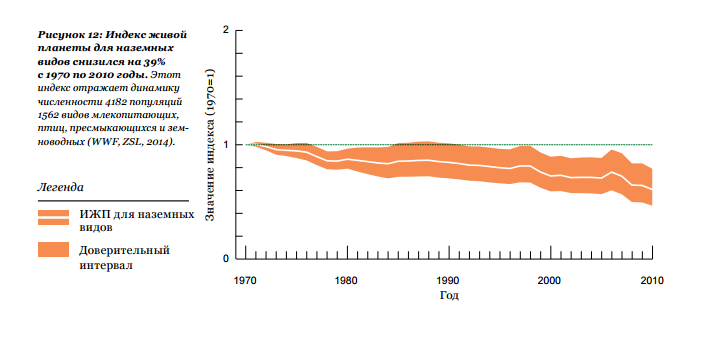 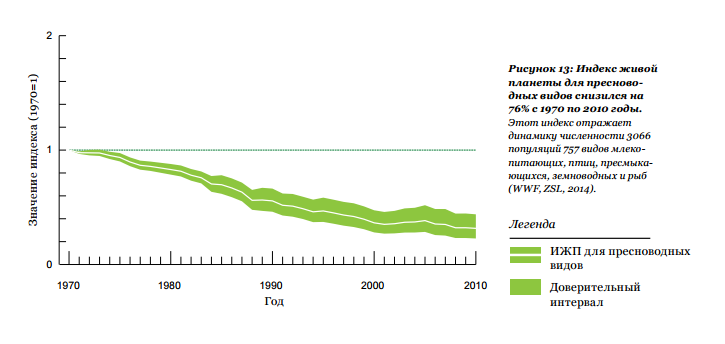 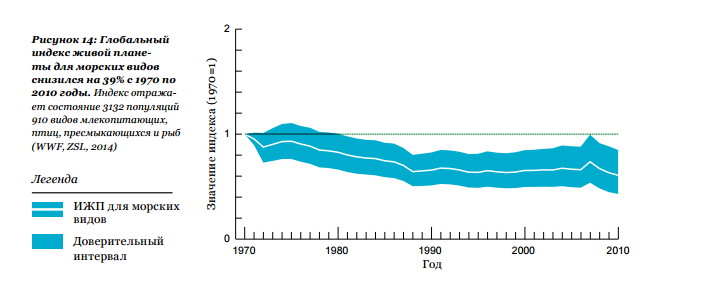 БИОГЕОГРАФИЧЕСКИЕ ОБЛАСТИ
Каждая из пресноводных или наземных популяций может быть отнесена к одной из пяти крупных биогеографических областей. Это позволяет анализировать динамику биоразнообразия в различных регионах плане ты. Средняя численность популяций снижается во всех областях, однако наихудшая ситуация имеет место в тропиках, в особенности в Неотропи- ческой области, где численность популяций снизилась на 83%. Индекс для Неарктической области показывает, что средняя численность популяций снизилась на 20%, хотя в последние годы их состояние выглядит относительно стабильным. При этом наблюдаются значительные различия между динамикой отдельных популяций – численность некоторых из них увеличивается, а некоторых – уменьшается. 0 1 2 Значение индекса (1970=1) 1970 1980 1990 2000 2010Год Рыбы 86 Земноводные 61 Рептилии 25 Птицы 310 Млекопитающие 66 В Неотропической области наблюдается значительное и постоянное снижение численности популяций, средняя величина которого составляет 83%. Это наиболее существенное снижение среди всех биогеографических областей, отражающее интенсивное давление на тропические виды.
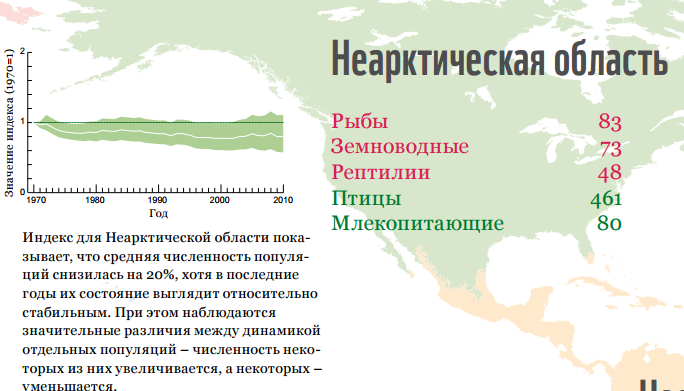 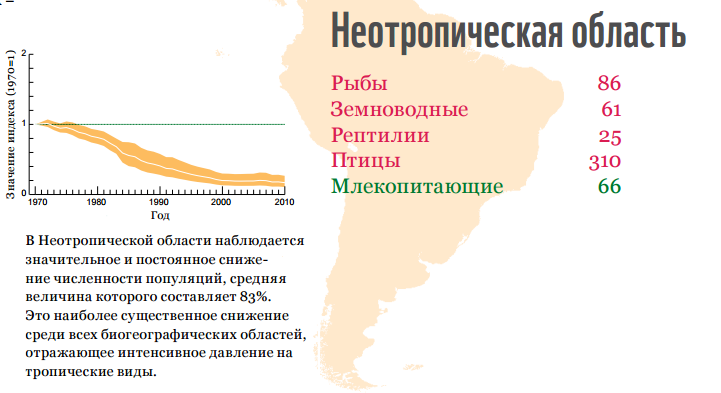 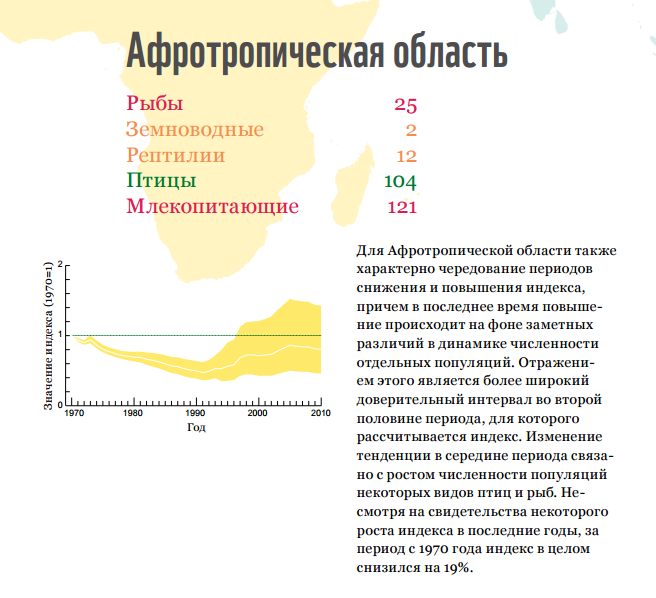 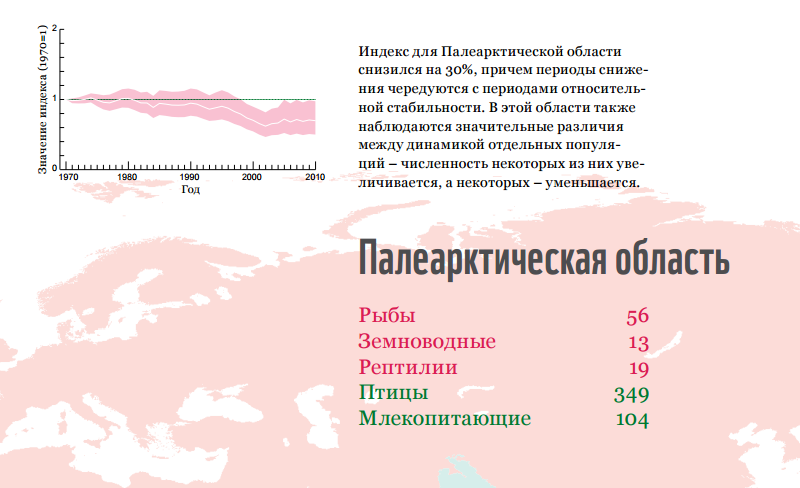 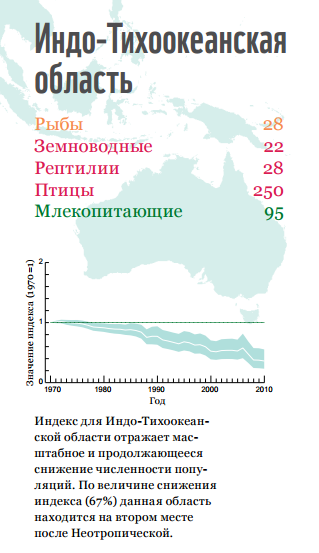 Охраняемые територии
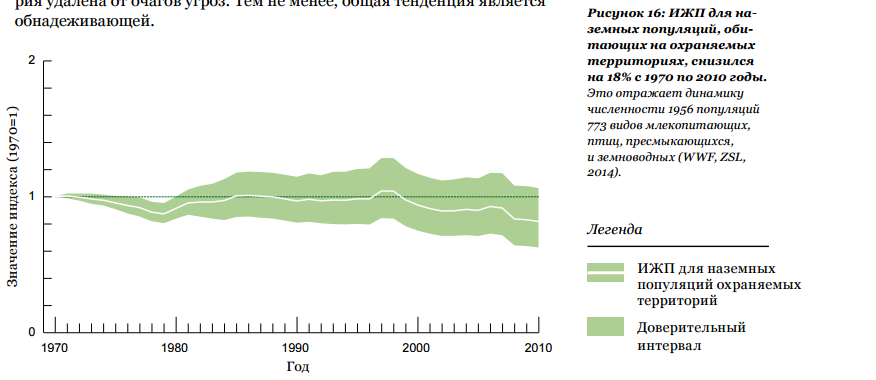 Экологический след
На протяжении более чем 40 лет потребление человеком природных ресурсов опережает способность нашей планеты к их воспроизводству. Наш экологический след – площадь, необходимая для производства используемых нами природных ресурсов и экосистемных услуг, превышает биоемкость планеты – фактически имеющуюся площадь, способную производить эти ресурсы и услуги. Экологический след может сравниваться с биоемкостью. Обе величины измеряются в одних и тех же единицах – глобальных гектарах (гга).
В настоящее время для воспроизводства природных ресурсов 
и поддержания экосистемных услуг, используемых человечеством ежегодно, необходим потенциал полутора планет Земля. Такая ситуация «перерасхода» возможна потому, что в течение некоторого времени мы можем вырубать деревья быстрее, чем они растут, вылавливать больше рыбы, чем могут воспроизводить океаны, и выбрасывать в атмосферу больше углекислого газа, чем может поглощаться лесами и океанами. В такой ситуации общее потребление человечества больше не ограничено способностью планеты к производству ресурсов. Однако неизбежным следствием этого является сокращение запасов ресурсов и накопление отходов темпами, превышающими способность планеты к их поглощению или переработке, что приводит, например, к росту концентрации углекислого газа в атмосфере.
Технологические инновации, ведущие, например, к повышению эффективности использования ресурсов и энергии или увеличению продуктивности сельского хозяйства, могут способствовать уменьшению перерасхода. Однако с этими инновациями могут быть связаны отрицательные побочные эффекты. Так, например, повышение биоемкости сельскохозяйственных земель за счет механизации и использования удобрений требует большего потребления ископаемого топлива, что ведет к увеличению углеродного следа.)
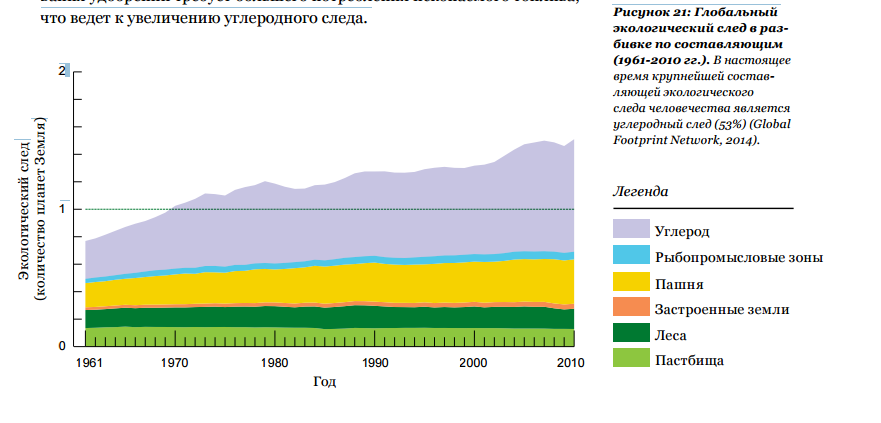 В 2010 ГОДУ ЭКОЛОГИЧЕСКИЙ СЛЕД ЧЕЛОВЕЧЕСТВА СОСТАВИЛ 18,1 МЛРД ГЛОБАЛЬНЫХ ГЕКТАРОВ (ГГА) ИЛИ 2,6 ГГА НА ДУШУ НАСЕЛЕНИЯ. ПРИ ЭТОМ ОБЩАЯ БИОЕМКОСТЬ ЗЕМЛИ СОСТАВЛЯЛА 12 МЛРД ГГА ИЛИ 1,7 ГГА НА ДУШУ НАСЕЛЕНИЯ.
Углеродный след (площади, необходимые для поглощения вы брасываемого углекислого газа) более полувека является наибольшей составляющей экологического следа человечества
Если в 1961 году углеродный след составлял 36% нашего общего экологического следа, то к 2010 году  его доля достигла 53%. Основной причиной роста углеродного следа является сжигание ископаемого топлива – угля, нефти и природного газа.
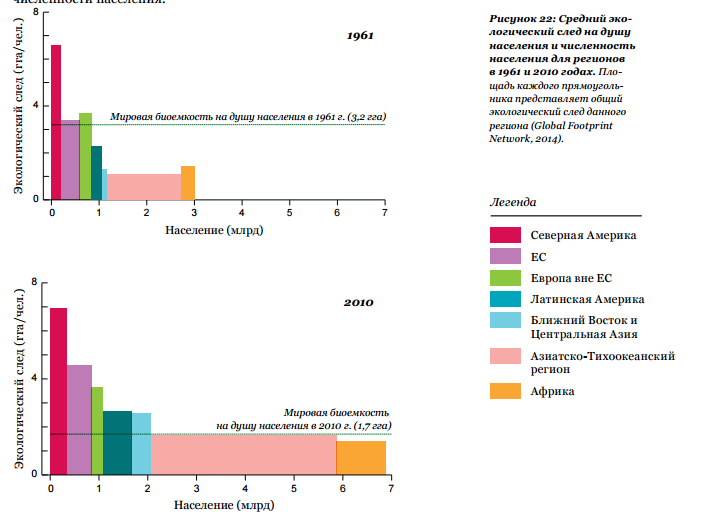 Размер и структура экологического следа на душу населения данной страны отражает потребление продукции и услуг средним жителем страны, а также эффективность использования ресурсов, включая ископаемое топливо, при производстве этой продукции и оказании услуг. Неудивительно, что из 25 стран с наибольшей величиной экологического следа большинство составляют страны с высоким уровнем дохода, причем практически для всех этих стран крупнейшая составляющая экологического следа связана с поглощением углерода.
В регионах, где темпы прироста населения превышают темпы увеличения среднего потребления на душу населения, прирост населения является основной движущей силой увеличения экологического следа. Так, в Африке рост экологического следа обусловлен практически исключительно приростом населения: за последние полвека численность населения выросла на 272%, тогда как экологический след на душу населения не претерпел существенных изменений. В Северной и Южной Америке, странах Ближнего Востока и Центральной Азии, а также в Азиатско-Тихоокеанском регионе роль играют как прирост населения, так и увеличение потребления на душу населения, однако вклад прироста населения оказывается больше. В ЕС оба фактора играют сопоставимую роль. Лишь в европейских странах, не являющихся членами ЕС, за это время произошло снижение общего экологического следа, обусловленное, главным образом, уменьшением численности населения.
Экологический след отдельной страны может превышать ее собственную биоемкость, что можно охарактеризовать как «экологический дефицит», по ряду причин. Страна может потреблять продукцию экосистем быстрее, чем она воспроизводится, расходуя имеющиеся запасы; импортировать продукцию, тем самым используя биоемкость других стран; использовать ресурсы, являющиеся глобальным общим достоянием, например, выбрасывая в атмосферу парниковые газы, образующиеся при сжигании ископаемого топлива.
ДЛЯ ЧЕТВЕРТИ СТРАН УГЛЕРОДНЫЙ СЛЕД СОСТАВЛЯЕТ БОЛЬШЕ ПОЛОВИНЫ ИХ НАЦИОНАЛЬНОГО ЭКОЛОГИЧЕСКОГО СЛЕДА
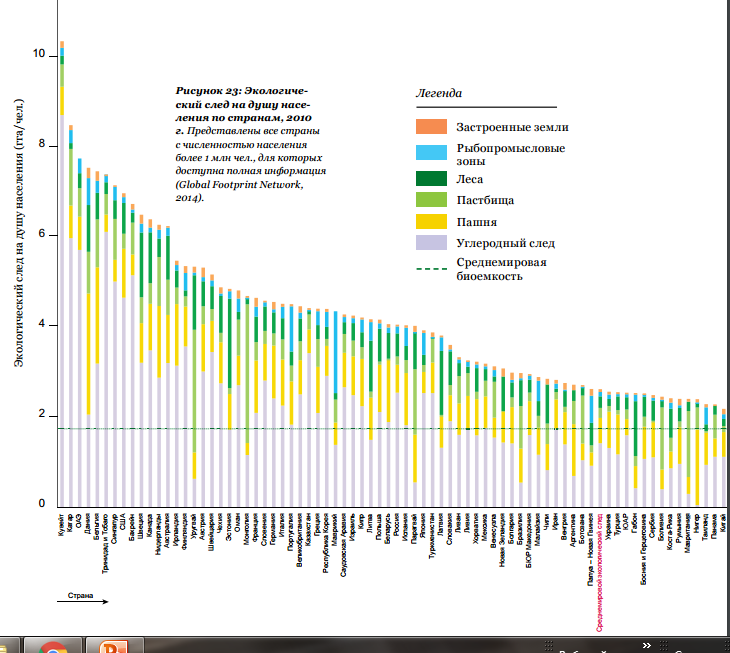 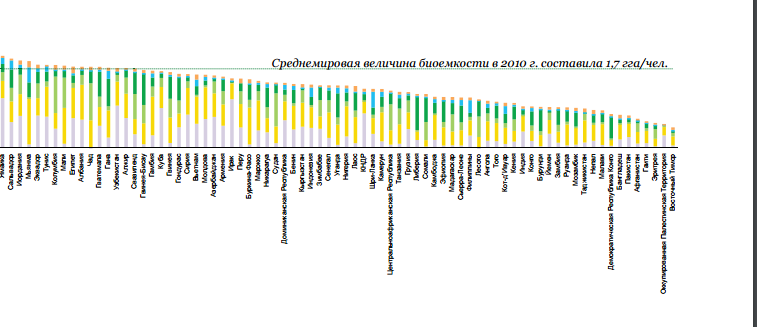 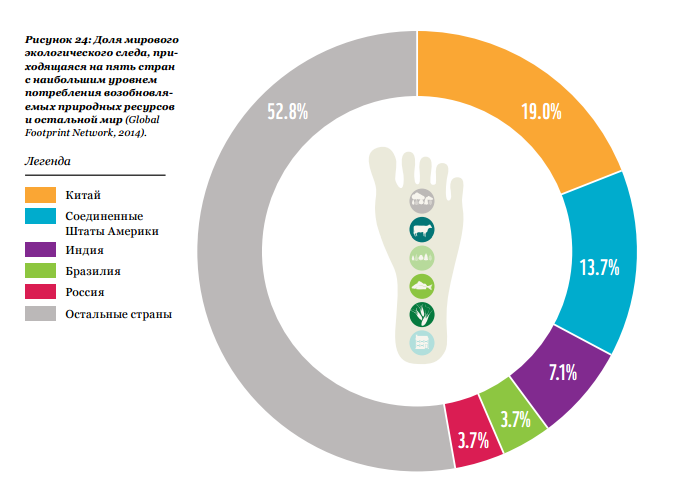 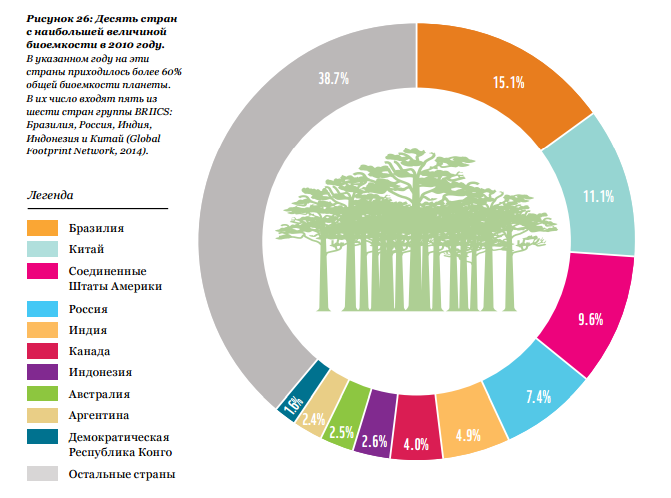 ВОДНЫЙ СЛЕД
Каждый продукт «содержит» объем воды, использованный при его производстве – так называемый «водный след». Водный след включает три составляющие – «зеленый», «го лубой» и «серый» след, которые соответствуют различным способам использования водных ресурсов.
Зеленый» водный след представляет собой объем содержащейся в почве дождевой воды, которая испаряется в процессе роста сельскохозяйственных культур. «Голубой» водный след – объем пресной воды, безвозвратно забираемой из поверхностных (озера, реки, водохранилища) и подземных (водоносные горизонты) источников для использования.
Основной объем «голубой» составляющей мирового водного следа приходится на орошаемое земледелие и связан с испарением оросительной воды. Водный след промышленного производства и бытового водопотребления не имеет «зеленой» составляющей, но включает «голубой» и «серый» компоненты. «Серый» водный след представляет объем воды, загрязненной в результате про изводственных процессов (в промышленности и сельском хозяйстве), а также сточных вод домохозяйств. Его величина рассчитывается как объем воды, необходимый для разбавления сбрасываемых загрязняющих веществ до приемлемой концентрации
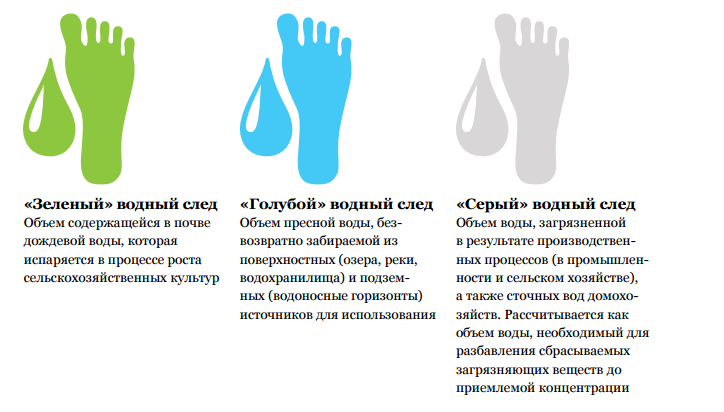 .
Водный след имеет как временно́е, так и пространственное измерения, связанные с тем, когда и где именно используются водные ресурсы. Вопрос «где» привлекает наше внимание к местным условиям: очевидно, что при одном и том же объеме водного следа его значение существенно различается в зависимости от объема водных ресурсов, имеющихся в данном районе. Кроме того, даже страны, в достаточной степени обеспеченные водными ресурсами на национальном уровне, могут иметь вододефицитные районы. Вопрос «когда» ориентирует нас на анализ сезонной динамики наличия и потребления водных ресурсов в данном районе.
В условиях, когда изменение климата, как ожидается, сделает сезонное распределение осадков менее регулярным и приведет к увеличению частоты экстремальных метеорологических явлений, вопрос «когда» станет еще более актуальным.
Водный след производства представляет собой выраженный в кубических метрах полный объем воды, использованный данной страной при производстве продукции и услуг, независимо от того, потребляются ли они внутри страны или за ее пределами. Водный след производства помогает нам соотнести цепочки поставок и экономическую деятельность с районами, страдающими от водного стресса или загрязнения вод.
ВОДНЫЙ СЛЕД НАЦИОНАЛЬНОГО ПРОИЗВОДСТВА
НАЦИОНАЛЬНАЯ СТАТИСТИКА ПО ВОДНОМУ СЛЕДУ ПОЗВОЛЯЕТ ВЫЯВИТЬ ВОЗМОЖНЫЕ ПРОБЛЕМЫ, НО НАЦИОНАЛЬНЫЕ ПОКАЗАТЕЛИ НЕРЕДКО СКРЫВАЮТ ПРОБЛЕМЫ НА УРОВНЕ ОТДЕЛЬНЫХ БАССЕЙНОВ. MНОГИЕ РЕЧНЫЕ БАССЕЙНЫ В 20 СТРАНАХ С НАИБОЛЬШИМ ОБЪЕМОМ ВОДНОГО СЛЕДА ИСПЫТЫВАЮТ ОСТРЫЙ ВОДНЫЙ ДЕФИЦИТ НА ПРОТЯЖЕНИИ, КАК МИНИМУМ, ЧАСТИ ГОДА
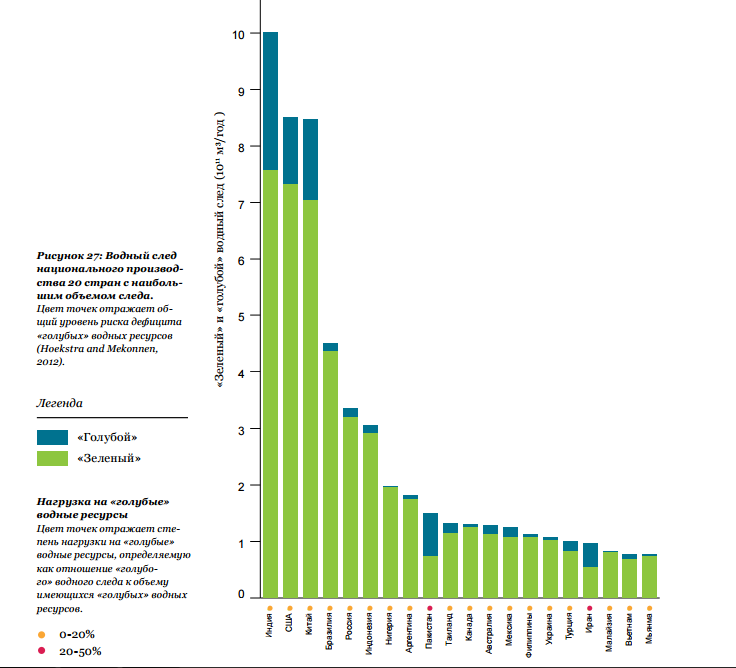 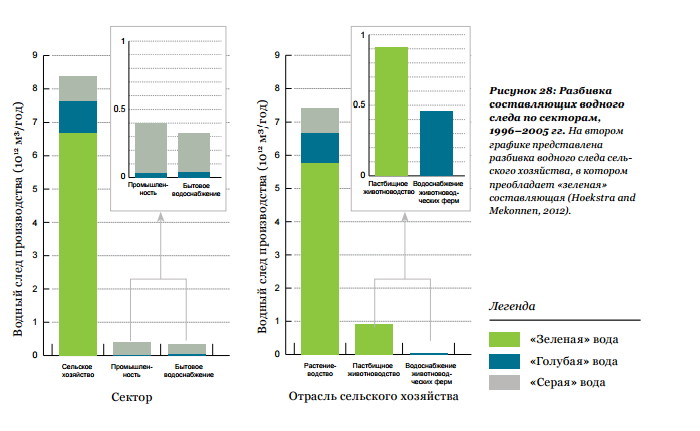 Дефицит «голубой» воды
Расчет среднемесячной нагрузки на «голубые» водные ресурсы показывает, что более 200 речных бассейнов, в которых проживают около 2,67 млрд человек, уже испытывают острый водный дефицит, как минимум, один месяц в году (Hoekstra and Mekonnen, 2012).
Во многих случаях потребление «голубой» воды приводит к тому, что реки неспособны поддерживать минимальный экологически обоснованный сток – «объем, временно́е распределение и качество стока, необходимые для поддержания пресноводных и эстуарных экосистем, а также средств к существованию и благополучия населения, зависящих от этих экосистем» (Global Environmental Flows Network, 2007 and Hoekstra et al., 2012). Индекс живой планеты для пресноводных видов отражает эффекты недостаточного стока – с 1970 года он снизился на 76%, что превосходит темпы снижения ИЖП для наземных и морских видов.
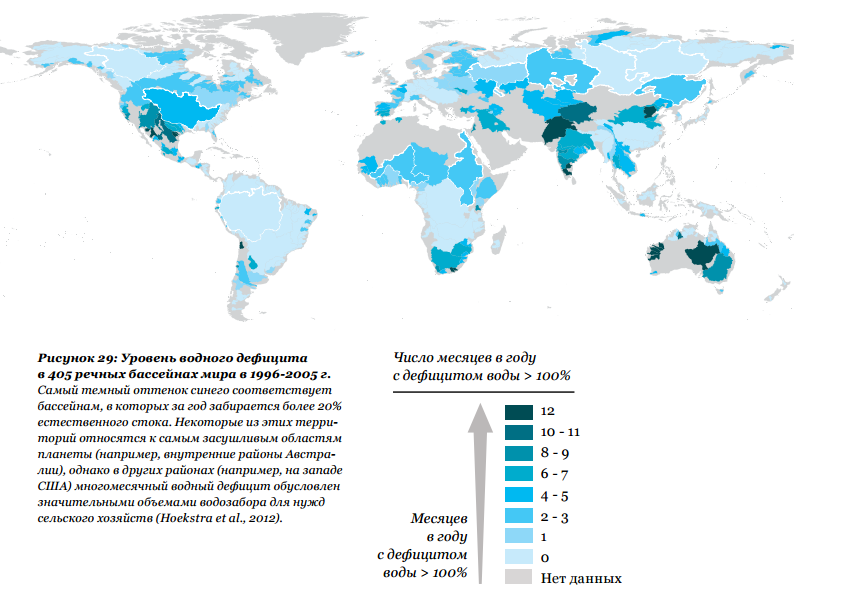 ЭКСТРЕМАЛЬНЫЕ МЕТЕОРОЛОГИЧЕСКИЕ ЯВЛЕНИЯ, СВЯЗАННЫЕ С ИЗМЕНЕНИЕМ КЛИМАТА, МОГУТ СЕРЬЕЗНО ПОВЛИЯТЬ НА МИРОВУЮ ТОРГОВЛЮ ПРОДОВОЛЬСТВИЕМ — В ОСОБЕННОСТИ НА ПОЛОЖЕНИЕ СТРАН-ИМПОРТЕРОВ, ИСПОЛЬЗУЮЩИХ ВОДОЕМКУЮ ПРОДУКЦИЮ ДЛЯ УДОВЛЕТВОРЕНИЯ БАЗОВЫХ ПОТРЕБНОСТЕЙ
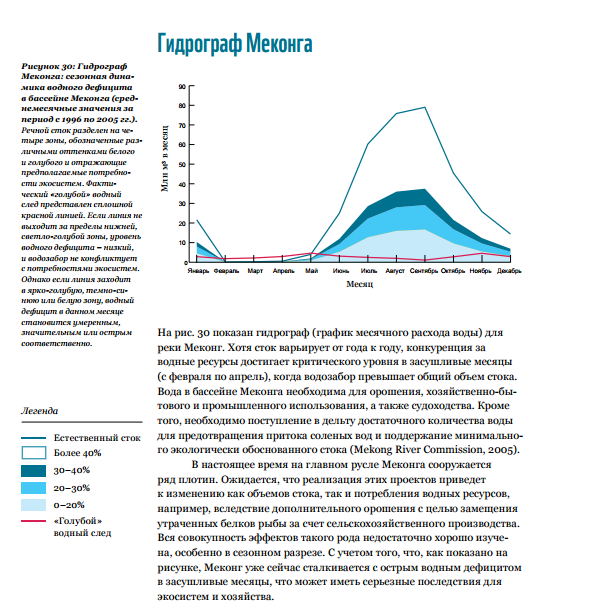 НАСЕЛЕНИЕ, ПОТРЕБЛЕНИЕ И РАЗВИТИЕ
Сколько-нибудь полное представление об антропогенной нагрузке на планету невозможно без рассмотрения тенденций роста численности мирового населения и последствий этого роста. Демографическая динамика имеет огромное значение в контексте практически любой экологической проблемы. Однако не менее важную роль играет и растущее благосостояние этого населения, а также уровень его потребления. Эти факторы влияют на количество и качество имеющихся ресурсов, интенсивность их использования, то, где используются эти ресурсы, и кто имеет доступ к ним.
Общая численность населения планеты уже превысила 7,2 млрд чел., и темпы его роста превышают ранее сделанные оценки. Согласно пересмотренным прогнозам, к 2050 году население Земли, вероятно, достигнет 9,6 млрд чел. – на 0,3 млрд больше, чем ранее предсказываось экспертами ООН (UNDESA, 2013a). При этом бо́льшая часть этого прироста будет иметь место в развивающихся странах (UNDESA, 2013b).
Население планеты распределено по странам неравномерно: 90% его численности приходится на 25% от 233 стран мира (UNDESA, 2013b). Более того, прогнозируется, что половина будущего прироста населения Земли придется всего на восемь стран: Нигерию, Индию, Танзанию, Демократическую Республику Конго (ДРК), Нигер, Уганду, Эфиопию и США (UNDESA, 2013b). Ожидается, что наибольший рост численности населения произойдет в Нигерии, которая в результате станет третьей страной мира по численности населения к 2050 году (после Китая и Индии). Семь из восьми перечисленных стран характеризуются относительно небольшим экологическим следом на душу населения, однако для США этот показатель является одним из самых высоких в мире.
НАСЕЛЕНИЕ И ПРИРОДНЫЕ РЕСУРСЫ
Динамика численности населения и тенденции в области потребления с неизбежностью приведут к усилению давления на ограниченные природные ресурсы, экосистемы, общества и экономику, а также увеличению диспропорций в сфере доступности ресурсов. Последствия этого будут проявляться как на местном, так и на глобальном уровнях.
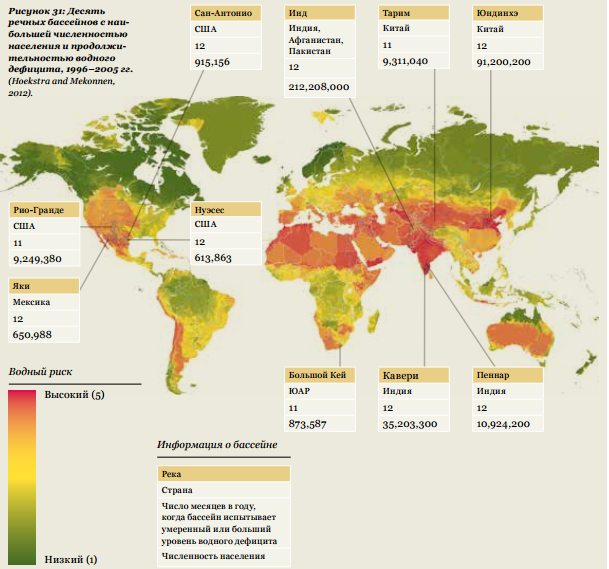 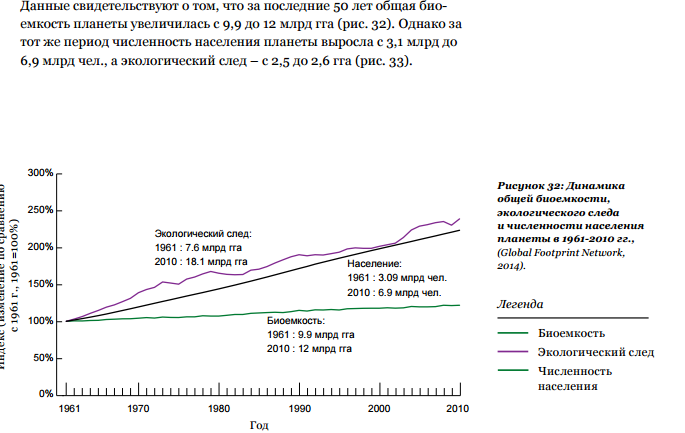 РОСТ ПРОДУКТИВНОСТИ ЗЕМЛИ НЕДОСТАТОЧЕН ДЛЯ ВОСПРОИЗВОДСТВА РЕСУРСОВ, ПОТРЕБЛЯЕМЫХ РАСТУЩИМ НАСЕЛЕНИЕМ ПЛАНЕТЫ
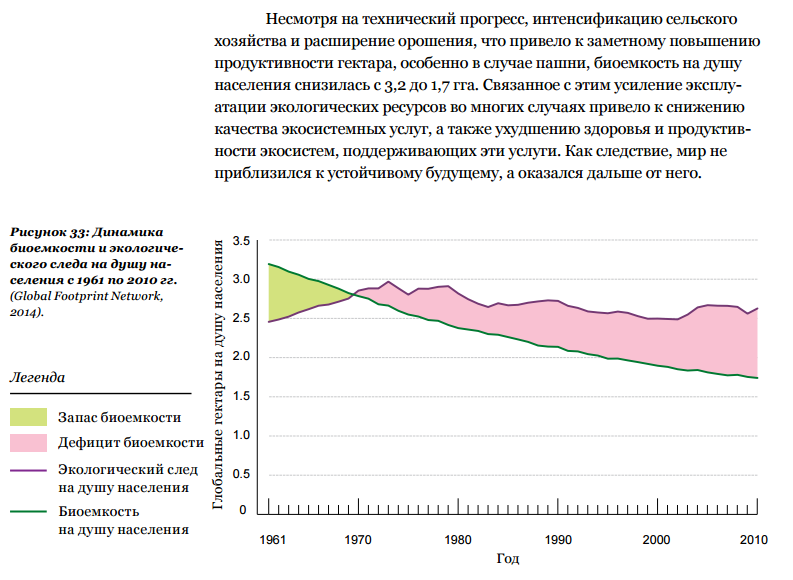 ОСНОВНЫМ ФАКТОРОМ СНИЖЕНИЯ БИОЕМКОСТИ НА ДУШУ НАСЕЛЕНИЯ ЯВЛЯЕТСЯ РОСТ ЧИСЛЕННОСТИ НАСЕЛЕНИЯ ПЛАНЕТЫ: РЕСУРСЫ ЗЕМЛИ ИСПОЛЬЗУЮТСЯ БО´ ЛЬШИМ КОЛИЧЕСТВОМ ЛЮДЕЙ
ИНДЕКС ЖИВОЙ ПРИРОДЫ, ЭКОЛОГИЧЕСКИЙ СЛЕД и ДОХОД
Анализ динамики индекса живой планеты для стран с различным средним уровнем дохода выявляет значительные различия между группами стран. Индекс для стран с высоким уровнем дохода вырос на 10%, тогда как для стран со средним уровнем дохода он снизился на 18%, а индекс для стран с низким уровнем дохода продемонстрировал резкое снижение (на 58%). Возможно, эти различия отражают способность стран с высоким уровнем дохода выделять ресурсы на охрану и восстановление биоразнообразия в этих странах. Но более важно то, что причиной различий может быть способность этих стран импортировать ресурсы, фактически экспортируя потерю биоразнообразия и связанные с ней эффекты в страны с меньшим уровнем доходов (Lenzen et al., 2012)
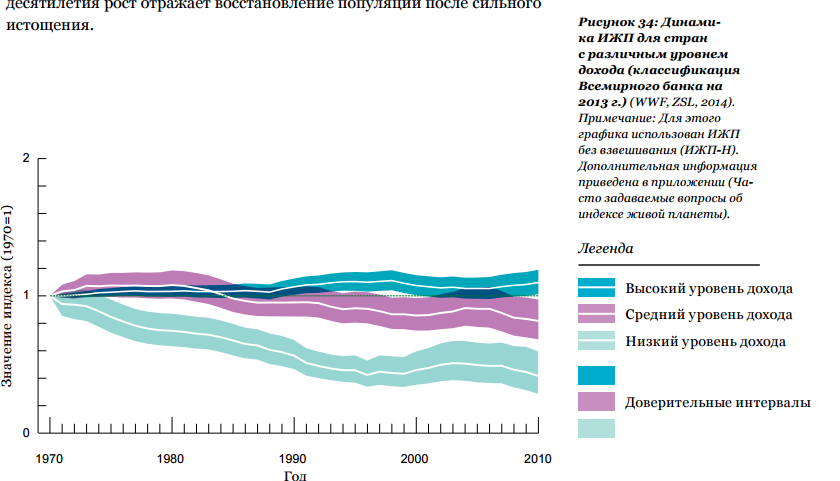 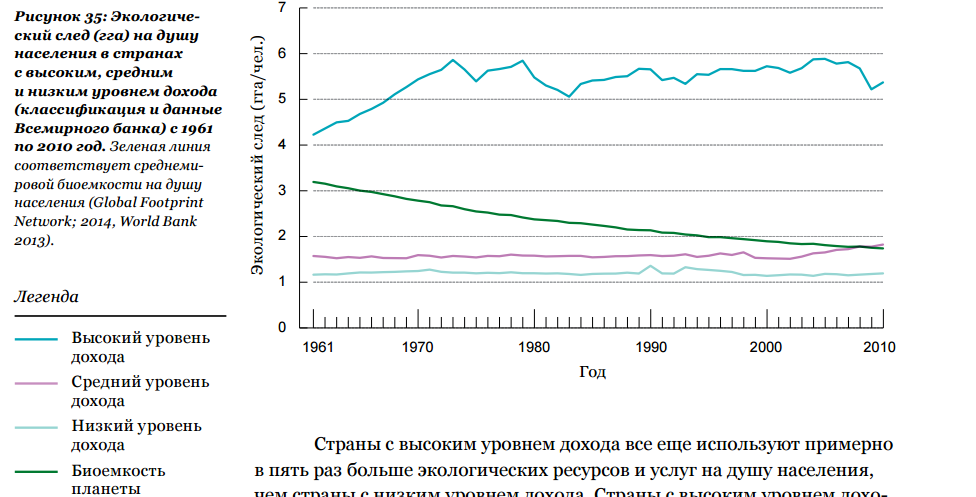 Страны с высоким уровнем дохода все еще используют примерно в пять раз больше экологических ресурсов и услуг на душу населения, чем страны с низким уровнем дохода. Страны с высоким уровнем дохода часто используют для удовлетворения своих потребностей биоемкость других государств, или ресурсы, являющиеся глобальным общим достоянием. Хотя сегодня импорт биоемкости может быть приемлемым с финансовой точки зрения решением для таких стран, в будущем цены могут измениться, или экологические ограничения могут привести к нарушению цепочек поставок.
Страны со средним и низким уровнем дохода, как правило, имеют меньший экологический след на душу населения. Тем не менее, почти в половине стран этих групп среднедушевой экологический след превышает 1,7 гга – максимальную величину биоемкости, которая могла бы использоваться всеми жителями планеты без глобального перерасхода. При этом даже такой размер следа означал бы, что человечество полностью использует всю биоемкость планеты, не оставляя места диким видам
ПУТЬ К УСТОЙЧИВОМУ РАЗВИТИЮ
Для того чтобы уровень развития страны был устойчивым в глобальном масштабе, т.е. при условии достижения этого уровня всеми странами, она должна иметь среднедушевой экологический след, не превышающий среднемировой биоемкости на душу населения, и обеспечивать достойное качество жизни для своих граждан. Последнее может быть определено как соответствующее значению рассчитываемого ПРООН индекса развития человеческого потенциала, скорректированного с учетом неравенства  - индекса развития человеческого потенциала (ИРЧПН), равному или большему 0,71 (UNDP, 2013). В настоящее время ни одна страна мира не удовлетворяет этим двум критериям одновременно
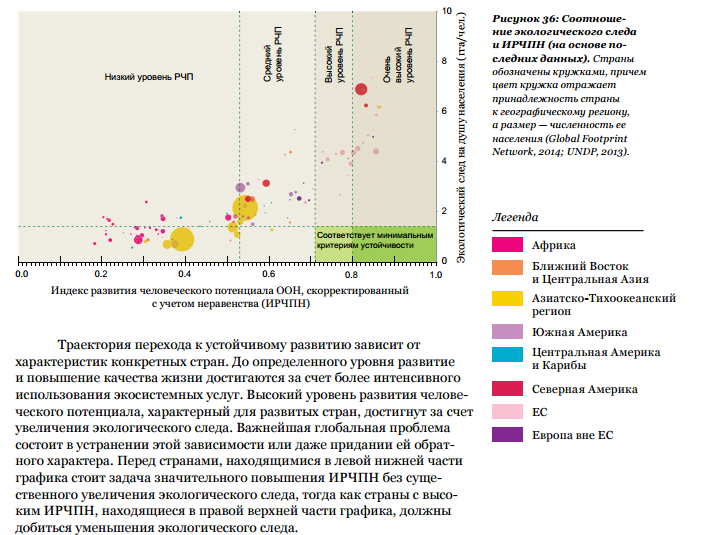 Каждая страна может следовать собственной траектории пере- хода к устойчивому развитию; главное – определить, каким образом можно добиться снижения потребления ресурсов с одновременным повышением уровня развития человеческого потенциала. Независимо от уровня обеспеченности ресурсами и экономического благосостояния, каждой стране необходима национальная стратегия развития, учитывающая реалии ограниченной биоемкости планеты, а также роль биоразнообразия и экосистем в поддержании существования и производительной деятельности человека.
Представим несколько точек зрения на общую картину состояния нашей планеты. Сначала речь идет о работах Стокгольмского центра устойчивости, в которых определены девять типов «планетарных пределов», выходя за которые, мы ставим под угрозу системы, поддерживающие жизнь на нашей планете. За этим следует обсуждение связи планетарных пределов с вопросами социальной справедливости, а также изменения климата и азотного цикла – двух областей, в которых, как можно предположить на основании научных исследований, человечество уже вышло за глобальные пределы. Завершают главу примеры моделей и пока зателей, которые могут использоваться для изучения изменений в наземных, морских и пресноводных экосистемах на местном и региональном уровне, что позволяет изучать глобальные проблемы в местном контексте.
Общий план: планетарный масштаб
Мир вступил в новый период, «антропоцен», в котором дея- тельность человека является основным фактором изменений планетар ного масштаба (Zalasiewicz et al., 2008). Принимая во внимание темпы и масштаб этих изменений, мы уже не можем исключить возможность достижения критических «точек невозврата», что может привести к резкому и необратимому изменению условий жизни на Земле.
В основе методики «планетарных пределов», разработанной международной группой ученых под руководством Стокгольмского центра устойчивости, лежит представление о природных процессах, регулирующих стабильность условий жизни на планете .
Показатели направляют наши решения: они отражают не только текущую ситуацию, но и направления ее изменения. Они позволяют странам, компаниям и другим организациям оценивать степень достижения поставленных социальных, экономических и экологических задач, а также анализировать связанные с этим компромиссы и риски. Ценность показателей состоит в том, что результаты их анализа обеспечивают основу для действий.
Ученые выявили девять типов важнейших планетарных пределов: изменение климата, окисление океана, потеря биоразнообразия, нарушение глобальных азотного и фосфорного циклов, истощение атмосферного озона, глобальное использование пресноводных ресурсов, изменения в системе землепользования, аэрозольная нагрузка на атмосферу и химическое загрязнение (количественные оценки для двух последних пределов пока не получены). Все девять типов пределов основаны на данных об обратных связях и взаимодействии между компонентами природных систем, а также «точках невозврата», достижение которых может привести к катастрофическим последствиям для человечества
Хотя положение конкретных «точек невозврата» невозможно определить сколько-нибудь точно, исследователи полагают, что мы уже вышли за три планетарных предела, связанные с потерей биоразнообразия (что отражается в динамике ИЖП), изменением климата и нарушением азотного цикла соответственно.
Результаты недавних исследований позволяют предположить, что мы также вышли за предел, связанный с устойчивым уровнем фосфорной нагрузки в пресноводных системах.
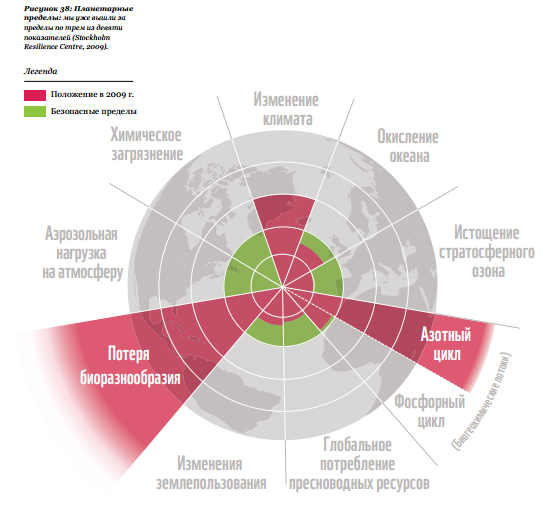 Экономика бублика
Своеобразный «бублик», ограниченный планетарными пределами сверху и социальным минимумом снизу, представляет собой безопасную и справедливую область для благополучного существования человечества. Эта область является безопасной, поскольку она не выходит за планетарные пределы и не достигает порогов необратимых изменений, которые могли бы сде- лать планету неблагоприятной для существования человечества. Одновременно она является справедливой, поскольку каждому человеку гарантированы определенные стандарты здравоох- ранения, благосостояния и участия в принятии решений.
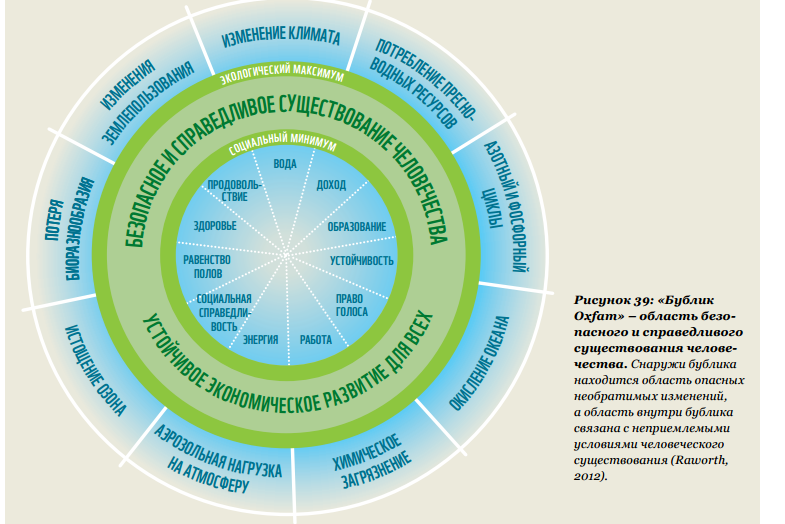 Даже если бы человечеству удалось предотвратить дальнейший рост концентрации парниковых газов в атмосфере, удержав ее на совре- менном уровне, рост температур продолжился бы, составив около 0.6°C к концу XXI в. по сравнению с 2000 годом (Collins et al., 2013). При этом глобальная средняя температура уже выросла на 0.85°C с 1880 по 2000 годы (Stocker et al., 2013). Для того чтобы удержать глобальное повы- шение температуры в пределах 2°C, что является продекларированной целью правительств во всем мире, необходимы неотложные и долго срочные усилия на глобальном уровне.
Даже рост температуры, заметно меньший по сравнению с этим пороговым значением, сопряжен со значительными рисками для уникальных антропогенных и природных систем
В Пятом оценочном докладе МГЭИК, опубликованном в 2014 году, отмечается, что географические ареалы и местообитания многих наземных, пресново дных и морских видов смещаются по мере изменения климата. Однако вероятно, что ареалы некоторых видов не смогут двигаться достаточно быстро для того, чтобы успеть за изменениями температур
В настоящее время темпы вымирания видов уже достигли наиболее высоких значений, наблюдаемых в палеонтологической летописи, или превышают эти значения.
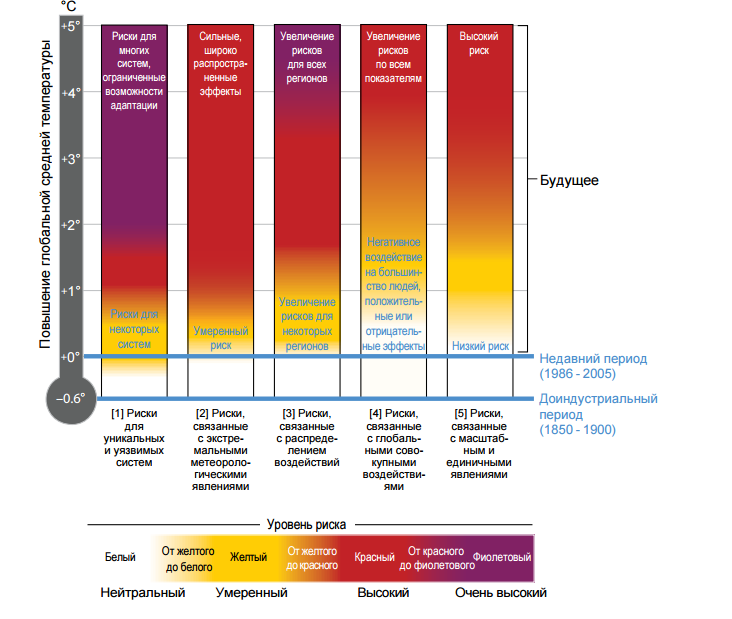 Уровни риска, связанные с изменением климата